The Art of Applying to (physics) Graduate School
Eric Prebys
Accelerator Division, Fermilab
Physics Department, UC Davis
A little about me…
Home town: Phoenix, Arizona
1984: BS in Engineering Physics, University of Arizona
Got a job in an HEP group (after being fired from a gas station).
1984-1990: Grad Student, University of Rochester
PhD topic: Photon Production in Hadronic Interactions (FNAL)
1990-1992: CERN Fellow, CERN (Geneva, Switzerland)
Worked on OPAL Experiment at LEP e+e- collider
1992-2001: RA and Assistant Professor, Princeton Univ.
Worked on Superconducting Super Collider (Texas)
Belle e+e- Experiment at KEK, Japan
Laser-electron scattering experiment at SLAC (Stanford)
2001-Present: Scientist, Fermilab
Past:
MiniBooNE short baseline neutrino oscillation experiment
Proton Source (Linac+Booster) Department Head
Director of LHC Accelerator Research Program (LARP)
Director of Joint University-Laboratory PhD Program	
Present:
Mu2e rare muon conversion experiment
Integrable Optics Test Accelerator (IOTA) proton injection
Program director for Lee Teng Undergraduate Internship
Occasional Instructor at US Particle Accelerator School
Sep. 2017-?: Professor of Physics, UC Davis
Mu2e
Director of Crocker Nuclear Laboratory
Experimental HEP
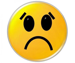 Accelerator Physics (mostly)
Bit of both
2
E. Prebys: Applying to Graduate School
Summer Intern Talk, July 6, 2017
Why I decided to give this talk
In retrospect, I think I had a lot of misconceptions when I was applying to grad school.
I’ve served on graduate admissions committees at two universities (Rochester and Princeton)
Competitive universities must make tough choices
Surprisingly few no-brainers at either end of the spectrum.
Many sort of “in the middle”
Process much more subjective than most people think
Little things can matter
Caveats
These are entirely my personal opinions – mostly correct opinions, but opinions nonetheless.  
I am in no way representing Fermilab or anyone else.    
Some of my information may be a bit out of date.
particularly Masters vs. PhD
3
E. Prebys: Applying to Graduate School
Summer Intern Talk, July 6, 2017
Scope
This talk is aimed at people applying to physics graduate school
Specifically in experimental physics
Mostly applicable for theory, too, but…
It’s probably pretty similar for all “hard” sciences, and probably not far off for engineering, but if those are your interests, you definitely want to do further research.  
For the record, I use more or less identical procedures for things for internships, fellowships, and scientific hiring committees.
Lesson #1: Grad school is more like a job than school!
4
E. Prebys: Applying to Graduate School
Summer Intern Talk, July 6, 2017
First: Do you want to go to grad school??
If you really want to do physics, you probably have to go to grad school.
Do you really want to do physics, or do you just want to do a challenging job which uses a lot of the same “tools”?
Graduate school usually takes about 6 years, and pays very little.  
During this time, people you went to college with will be buying their first house, BMW, etc.
Consider practical factors (living area, support, etc)
The only reason to go to physics graduate school is for exactly the same reason you would go into art or music.  
There is no practical reason to go to physics graduate school.
Even if you do decide to go to graduate school, think long and hard whether there’s anything you need to “get out of your system” first (join the Peace Corps, climb Mt. Everest, etc).  
This is the last time for many years you can do such things with impunity!!!
5
E. Prebys: Applying to Graduate School
Summer Intern Talk, July 6, 2017
The basic facts of physics graduate school
First of all, you don’t have to pay for it (this comes as a surprise to some people).
If admitted, you will usually be offered a support package (teaching, research, fellowship) which pays tuition plus a monthly stipend.
There are rare offers of admission without support.  Don’t take them 
Exception: if you already have support from somewhere else
You will generally take classes for ~two years, during which you will choose your thesis topic (or at least course of research).
This involves finding a adviser/group willing to support you for the remainder of your tenure!
Depending on the school, there may be a qualifying exam or exams to establish your official candidacy.
Note: most schools will not admit you for a terminal Master’s degree.
This may be changing
After that, you will concentrate full time on your thesis research
To the exclusion of just about everything else in your life!
Might involve getting shipped off to some remote place
In the end, you will defend your thesis:
Usually a formality once your advisor is happy.
Some universities require a published article.
6
E. Prebys: Applying to Graduate School
Summer Intern Talk, July 6, 2017
Some practical considerations about schools
How broad is their program?
Important if you’re not absolutely certain about what you want to do.
Support considerations?
Like most things, it’s a market.  Prestigious schools know they don’t have to pay as well to attract students.
Stipends are usually similar, but other support may vary, for example…
If you’re sent to remote lab, what is their cost of living allowance policy (these can vary greatly)?
This can make the difference between this being the best time of your life or at time of hardship and near starvation.
General treatment?
Talk to students and find out about the atmosphere.
Is it easy finding research projects/support?
Do they get to go to conferences, schools, etc?
Fraction passing qualifying exams:
Most schools won’t admit you if they don’t think you will pass their exams, BUT
Some schools need bodies to teach class sections, whom they then try to cull them out with difficult exams (beware big engineering schools!)
How long does it usually take?
Short is good!!
7
E. Prebys: Applying to Graduate School
Summer Intern Talk, July 6, 2017
What graduate schools are looking for
Graduate schools are not necessarily looking for the “smartest” students. They are looking for:
Students with potential to do first rate research.
Students who are capable of completing their program.
Students who the believe likely will complete their program.
Students whose interests are compatible with the research program at their institution.
Students who they are willing to deal with for several years.
“Smart” only matters to the extent that it affects the factors above.
There are correlations, but there are also outliers
Great students who are useless at anything practical
Lesser students who really shine in the lab
8
E. Prebys: Applying to Graduate School
Summer Intern Talk, July 6, 2017
General preparation for graduate school
Keep your grades up, but don’t obsess about pure academics.
I can’t stress this enough
Try to get involved with research!
Summer internships!
Work study programs
Honors projects
Talk to people!
Ask about the research people are doing
Develop relationships with your professors
Not only will this help you learn, it will help them write better reference letters when the time comes
Educate yourself about science
Again, talk to researchers
Attend talks and seminars
Surf the web, read Wikipedia
Investigate grad schools
Talk to people
Surf the web, email students
Prep for the GRE
These things have never been easier!
9
E. Prebys: Applying to Graduate School
Summer Intern Talk, July 6, 2017
Application process
All schools now use online applications
A lot less work for everyone involved!
The application consists of…
Things provided by applicant:
All relevant personal information.
An essay or essays regarding background, goals, etc
Application fee ($50-$90, depending on school and residency)
Things provided by others:
GRE scores
General and Physics Subject Test, sent directly by ETS
Official Grade Transcript
Sent directly by registrar
If you’ve transferred, you might need one from each school.
2-3 Letters of recommendation
Submitted directly by referees
TOEFL score for non-English-speaking foreign students
This is remarkably little information on which to judge someone!
10
E. Prebys: Applying to Graduate School
Summer Intern Talk, July 6, 2017
A few words about deadlines
Application deadlines vary by school, with the earliest in mid-December
This is the date by which the school wants to have ALL required material in hand (not “sent”, “requested”, “postmarked”, etc)!
Late applications will generally NOT be considered.
A straggling letter or transcript might be forgiven, but why take the chance?
Even in this incredible, wondrous Information Age, not everything can be done instantly, in particular
If a school was not on your original GRE list, the ETS requires 5 days plus mailing time to deliver your scores.
Transcripts are still usually sent by mail, and there may also be processing time (check with your school!!).
Although reference letters can be submitted electronically, it is NOT acceptable to email a professor and say “I need a reference letter and the deadline is in three hours, OK?”.
I’ll discuss letter etiquette shortly
11
E. Prebys: Applying to Graduate School
Summer Intern Talk, July 6, 2017
Admissions Process Example (Rochester and Princeton)
An admissions committee is formed out of regular faculty
(~350) Applications are divided out amongst (3 or 4) groups of two.
Each pair meets to divide their applications into three groups: A, B, and C, A being the best.
Each member of the committee reads all the A applications and assigns each a numerical score. These are combined to rank order them.
The committee meets to decide on and rank the top (60) candidates, to whom offers are made.
B applications are kept on hand so the rest of the department can consider making a case for them, or if specific subfields are found lacking.
C applications are thrown away.
Details may vary, but not much
12
E. Prebys: Applying to Graduate School
Summer Intern Talk, July 6, 2017
Comments on the Process
No hard and fast rules or formulae.  Chairman of the committee gives guidelines, but it’s up to each member how they rank applications.
Can be quite subjective.  Ultimately, it’s the overall impression of the application.  Very small factors can influence this.
More than a few “A”/”C” splits between two readers
A single member’s opinion, one way or the other, can strongly influence, or even determine, the outcome on a particular application.  This might involve factors beyond your control.
A significant fraction of the committee has probably never done it before.
13
E. Prebys: Applying to Graduate School
Summer Intern Talk, July 6, 2017
Some general guidelines for applying
It’s very hard to make yourself look better than you are.
It’s very easy to make yourself look worse than you are.
Portraying yourself accurately will make you look good relative to those who don’t.
Always keep in mind:
Your application is being read by smart people who are knowledgeable about physics, so you are unlikely to successfully bullshit them.
They were all once where you are now, and are generally sympathetic.
Be honest!
14
E. Prebys: Applying to Graduate School
Summer Intern Talk, July 6, 2017
What the committee looks at (actually, what I looked at), in order of importance.
Letters of recommendation.
GRE scores
Have their flaws, but…
the only standard metric
Personal statement
Not as important as some other things, BUT
The only thing over which you have total control!
Grades
Pretty good (A’s and B’s)?
Consistent with what is said in letters?
Beyond that, can’t really compare from one school to another so not very useful in detail.
Diversity considerations
Rules keep changing.  Not usually a big factor.
Note! Always on the lookout for anything odd or inconsistent in the application.
This has moved up
15
E. Prebys: Applying to Graduate School
Summer Intern Talk, July 6, 2017
General Considerations in the Selection Process
Cuts
Arrogant, annoying, affected, weird, etc
Where you want to be
Intelligent, creative, diligent, motivated, effective, etc
16
E. Prebys: Applying to Graduate School
Summer Intern Talk, July 6, 2017
Things that obsess students which nobody really cares that much about
Although people are impressed by broad interests (particularly if they’re unusual combinations), the exact wording of your diploma isn’t that important (e.g. your “minor”, “second major”, “certificate”, etc). 
The meaning of these things varies too much from school to school to have much meaning. 
Talk about your broad interests in your personal statement!
Although people are impressed by academic achievement, no one generally cares if you’ve taken any graduate courses or a particularly heavy load.
Possibly a bit for theory
17
E. Prebys: Applying to Graduate School
Summer Intern Talk, July 6, 2017
Letters of recommendation
Perfect
 someone for whom you done an independent project, who is in a position to compare you favorably to specific students who have gone through the program.
Good
 someone who can comment in detail on your motivation, creativity, independence, etc, in any sort of scientific or technical project.
someone who can comment on outstanding performance in a class.
18
E. Prebys: Applying to Graduate School
Summer Intern Talk, July 6, 2017
Letters of recommendation (cont’d)
Neutral
academic letters which merely back up what’s already in your transcript (“She earned an ‘A’, ranking 3rd in a class of 20”).
Bad
negative letters.  Be sure you understand the referee’s opinion of you.
letters from famous or “connected” people who don’t really know you.
letters that have nothing to do with scientific or technical ability.
letters from relatives (I shouldn’t need to say this, but…)
19
E. Prebys: Applying to Graduate School
Summer Intern Talk, July 6, 2017
Letter etiquette
Don’t be shy about asking people for letters.  Professors and other supervisors understand it goes with the territory, but be courteous:
Figure out whom you want to write letters to particular schools.
Ask(!) them if they would be willing to write you letters, and try to get a feel for what sort of letter they would write.
“Would you be comfortable…” is a good way to ask if there’s doubt.
Give them plenty of time
At least 3 weeks is best
Give them the information they need (usually access to online application system).
Politely remind them when half the time has passed.
Repeat until you confirm that the letter was submitted.
Verify with the schools that they have received letters and all other supporting materials.   
This is much easier now, since almost all schools handle applications electronically.  It used to require forms, envelopes, stamps, and even phone calls!
20
E. Prebys: Applying to Graduate School
Summer Intern Talk, July 6, 2017
The personal statement
The only thing in your application over which you have complete control, and an excellent opportunity to shoot yourself in the foot.
The goal is to get the reader on your side.
Try very hard to make your statement say something unique about you.
Keep it short!!!!!  One page max, half page better.
First and foremost, address any rough spots or possible issues in the rest of your application.
Don’t whine and rationalize, but…
Say as much as you know about your interests and what you want to do. 
Be totally honest here!!
Make specific comments about how your interests line up with the department (ie, take the time to read their webpage)
Point with pride to experiences or qualifications which you feel make you a good candidate 
Make sure they are backed up by the appropriate letters.
Feel free to provide a URL, particularly if it highlights your contribution
Draw attention to impressive stuff on your transcript
Take the time to double-check spelling, grammar, etc!!
21
E. Prebys: Applying to Graduate School
Summer Intern Talk, July 6, 2017
Personal statement “don’t”s
Making it too long!
Long rambling boiler-plate about your love of physics 
“When I was a small child, I looked at ripples in a pond…”
Trying to make up an overly specific thesis idea in an area you clearly don’t understand very well.
Sounding pompous.
Summary
Be honest
Be concise!
Say something unique about yourself
Say something specific about the department
22
E. Prebys: Applying to Graduate School
Summer Intern Talk, July 6, 2017
“Extra Stuff”
Acceptable:
Publications or technical documents you have written, or played a large part in writing.
A URL to something you have done which you feel displays relevant motivation and/or technical abilities.
Not just a personal website!
Sometimes acceptable
Once in a great while, it’s appropriate to have an extra letter sent,  if it’s someone who has something relevant to say about you who doesn’t quite fit into the standard categories:
eg, a recent post-doc who went through the program
If you do provide an extra letter, explain it in your statement
Unacceptable:
Writings that have nothing to do with scientific or technical abilities (e.g. poetry – yes, I’ve seen poetry).
Computer program source code!!
23
E. Prebys: Applying to Graduate School
Summer Intern Talk, July 6, 2017
Advice while you’re in Grad School
Remember, it’s ultimately about you!
Keep an open mind
Look around
Ask yourself honestly if you’re on the right track
Don’t lock yourself into an unsatisfying path out of “loyalty”.
Don’t be afraid to be assertive
You’re trying to establish yourself as a leader
Find something that excites you and go for it
Don’t be afraid to market yourself
Never take credit for something you didn’t do, but make sure you get credit for the things you did.
No matter how specialized your own work is, never lose sight of the “big picture”
Once you decide what you want to do, the most important thing is to finish up and get out!
24
E. Prebys: Applying to Graduate School
Summer Intern Talk, July 6, 2017
Parting comments
Think long and hard about whether you really want to go to graduate school.
and if so, when.
Apply to lots of places.
Don’t get your heart set on one place!!
Once you’re in graduate school, look around and keep an open mind about what you want to do.  Remember, it’s your life.
The most important thing, once you’ve decided what you want to do, is to finish up and get out!
If you have questions about applying to graduate school:
Don’t ask your fellow students; they haven’t been to grad school.
Don’t ask graduate students; they don’t know how they got in.
Ask people who have served on graduate admissions boards!
25
E. Prebys: Applying to Graduate School
Summer Intern Talk, July 6, 2017